ПДС «Методика решения разноуровневых заданий по информатике в рамках подготовки учащихся к итоговой аттестации»
«Формирование объективных условий успешной подготовки  учащихся к итоговой аттестации на основе результатов ОГЭ-2016» 
26.01.2017
Атагьян Рузанна Карленовна, 
учитель СОШ №77
ruza77@yandex.ru
Структура и содержание экзаменационной работы
Часть 1 содержит 18 заданий базового и повышенного уровней сложности /6 заданий с выбором и 12 заданий с записью ответа/
Часть 2 содержит 2 задания высокого уровня сложности. /практическую работу учащихся за компьютером с использованием специального программного обеспечения/
Распределение заданий экзаменационной работы 
по уровням сложности
Продолжительность ОГЭ 
по информатике и ИКТ
На выполнение экзаменационной работы отводится 2 часа 30 минут (150 минут).

После выполнения заданий части 1 экзаменуемый сдает бланк для записи ответов и переходит к выполнению заданий части 2.
Время, отводимое на выполнение заданий части 1, не ограничивается, но рекомендуемое время – 1 час 15 минут (75 минут). 

На выполнение заданий части 2 рекомендуется отводить 1 час 15 минут (75 минут).
Шкала перевода баллов
 в отметку
Результаты по информатике ОГЭ-2016
Сдавали: 772 учащихся. 
Из них на

«5» - 122 
«4» - 229
«3» - 303
«2» - 48
Организация деятельности учителя
 по подготовке учащихся к ОГЭ
Диагностическая карта;
Домашнее задание по принципу «массив заданий»;
Организация индивидуальной и групповой работы с учащимися
Задания, вызывающие наибольшие затруднения у обучающихся
№19 (умение проводить обработку большого массива данных с использованием средств электронной таблицы или базы данных);
№ 18 (умение количественно оценить результаты работы поисковой машины в зависимости от логики поискового запроса);
№15 (умение определять скорость передачи информации);
№20 (задание 20.1 предусматривает разработку алгоритма для формального исполнителя, задание 20.2 заключается в разработке и записи алгоритма на языке программирования.
№15
Файл размером 2000 Кбайт передаётся через некоторое соединение в течение 30 секунд. Определите размер файла (в Кбайт), который можно передать через это соединение за 12 секунд.
Способ решения:  составляем пропорцию.
№18
Приведены запросы к поисковому серверу. Для каждого запроса указан его код – соответствующая буква от А до Г. Запишите в таблицу коды запросов слева направо в порядке возрастания количества страниц, которые нашёл
поисковый сервер по каждому запросу. По всем запросам было найдено разное количество страниц.
Код Запрос
А ) Солнце & Воздух
Б) Солнце | Воздух | Вода
В) Солнце | Воздух | Вода | Огонь
Г) Солнце | Воздух
Способ решения:
Диаграмма Эйлера .
Замечания: чем больше операций ИЛИ, тем больше количество страниц по запросу; чем ч больше операций И, тем меньше количество страниц по запросу.
№19
В электронную таблицу занесли данные о калорийности продуктов. 







Выполните задание
Откройте файл с данной электронной таблицей (расположение файла Вам сообщат организаторы экзамена). На основании данных, содержащихся в этой таблице, ответьте на два вопроса.
1. Сколько продуктов в таблице содержат меньше 50 г углеводов и
меньше 50 г белков? Запишите число, обозначающее количество этих
продуктов, в ячейку H2 таблицы.
2. Какова средняя калорийность продуктов с содержанием жиров
менее 1 г? Запишите значение в ячейку H3 таблицы с точностью не
менее двух знаков после запятой.
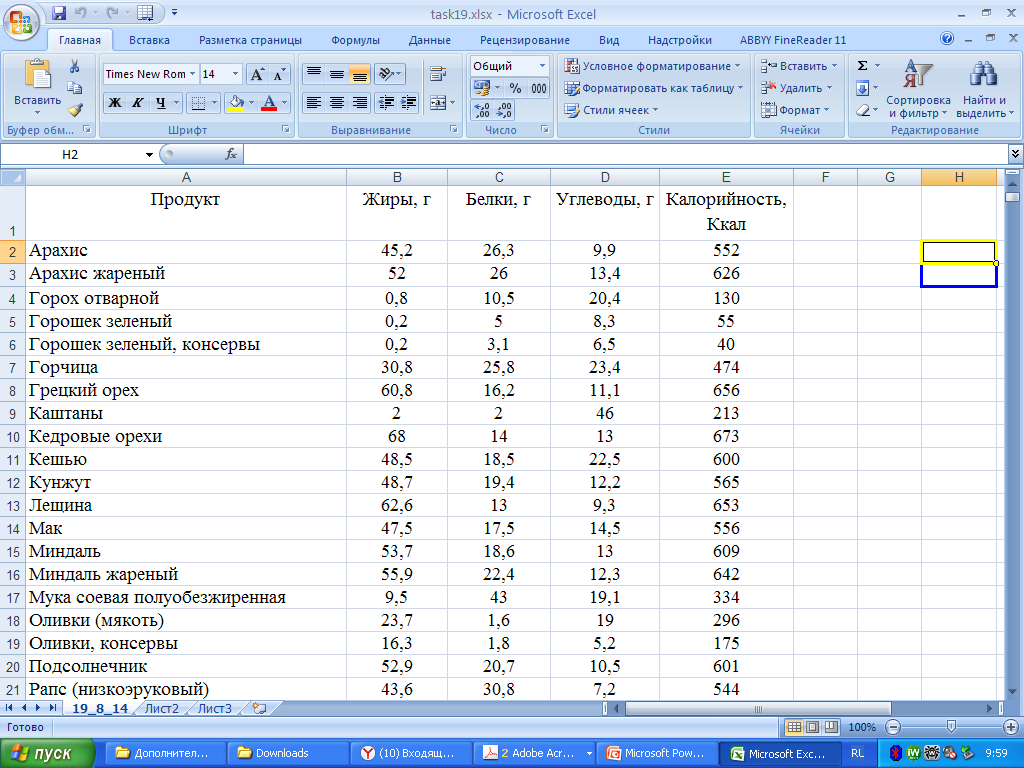 Способ решения:
Формулы
Фильтр
Сортировка
Источники:
Результаты ГИА по информатике г. Сочи (протокол)
Аналитические и дидактические материалы http://www.fipi.ru/sites/default/files/document/1485176937/mr_po_podgotovke_i_provedeniyu_gia-9_v_forme_oge_i_gve.docx
3. Спецификация контрольных измерительных материалов для проведения в 2017 году основного государственного экзамена по ИНФОРМАТИКЕ и ИКТ
СПАСИБО 
ЗА ВНИМАНИЕ!